Microbiology of Middle Ear Infectionsprof. hanan habib & dr.ali somilypathology & laboratory medicinecollege of medicine, KSU
Objectives
Upon completion of the lecture , students should be able to:
Define middle ear infection
Know the classification of  otitis media (OM).
Know the epidemiology of OM
Know the pathogenesis & risk factors of OM.
List the clinical features  of OM.
Know the diagnostic approaches of OM.
Know the management of OM.
Recall common complications of OM.
Definitions
Middle ear is the area between the tympanic membrane and the inner ear including the Eustachian tube.
Otitis media (OM) is inflammation of the middle ear.
Anatomy of the Middle Ear
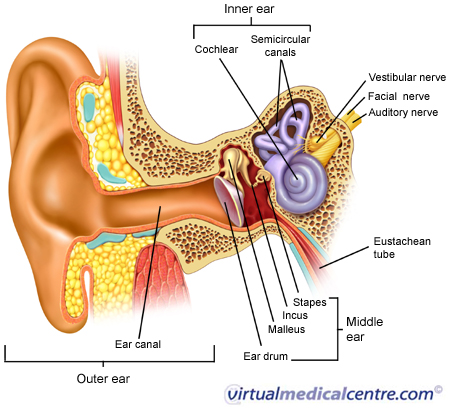 OM-Classification
Acute OM

Secretory ( Serous) OM

Chronic OM
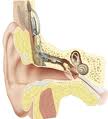 OM-  Epidemiology
Most common in infants 6 to 18 months of age (2/3 of cases). Improves with age, why ?
The Eustachian Tube which vents the middle ear to the nasopharynx is horizontal in infants, difficult to drain naturally, its surface is cartilage ,and the lymphatic tissue lining is an extension of adenoidal tissue from the back of the nose.
Accompanied by viral upper respiratory infection (URTI).
OM-Pathogenesis and Risk Factors
URTI or allergic condition cause edema or inflammation of the tube.
Functions of the tube ( ventilation, protection and clearance ) disturbed.
Oxygen lost leading to negative pressure
Pathogens enter from nasopharynx into the middle ear.
Colonization and infection result.
OM- Other risk factors
Anatomic abnormalities 
Medical conditions such as Cleft palate ,obstruction due to adenoid or nasogastric tube tube or malignancy, immune dysfunction.
Exposure to pathogens from day care.
Exposure to smoking.
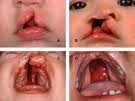 OM-Microbiology-Bacterial Causes
Acute OM 
       < 3months of age



    > 3 months of age
S.pneumoniae,(40%) group B Streptococcus, H.influenzae  (non typable) ,Gram negative bacteria including P.aeruginosa

S.pneumoniae, H.influenzae ,others eg. S.pyogenes, Moraxella catarrhalis, S.aureus
OM-Microbiology-cont.
Chronic OM
Serous OM
Mixed flora in 40% of cases
P.aeruginosa, H.influenzae, S.aureus, Proteus species, K.pneumoniae, Moraxella catarrhalis, anaerobic bacteria.
Same as chronic OM, but
most of the effusions are sterile
Few acute inflammatory cells
OM-Viral causes
RSV( Respiratory Synsechial Virus) -74%
Rhinovirus
Parainfluenza virus
Influenza virus
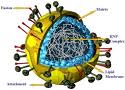 Microbiology of OM
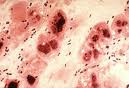 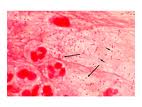 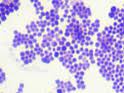 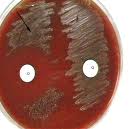 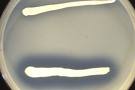 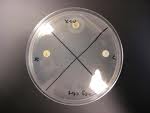 Microbiology of OM-continue
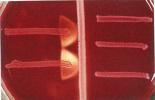 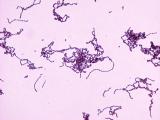 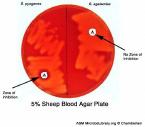 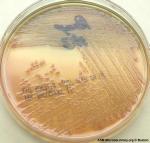 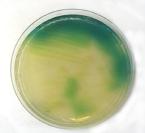 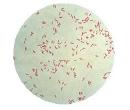 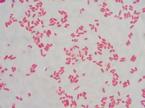 Clinical presentation
Acute OM
Mostly Bacterial ,often a complication of viral URTI. Pain often severe and continuous in bacteria causes.
First 1-2 days:
Fever (39 C), irritability, earache , muffled nose.
 Bulging tympanic membrane ,poor mobility and obstruction by fluid or inflammatory cells on otoscopic examination.
3-8 days:
Pus and ear exudative discharge released spontaneously  then pain and fever begin to decrease.
2-4 weeks :
Healing phase, discharge dies up and hearing becomes normal.
Images of acute OM
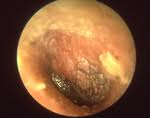 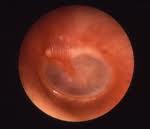 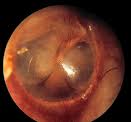 Serous OM (OM with effusion)
Collection of fluid within the middle ear as a result of negative pressure produced by altered Eustachian tube function.
Represent a form of chronic OM or allergy-related inflammation.
Over weeks to months, middle ear fluid become very thick and glue like( glue ear)
Tends to be chronic , with non –purulent secretions.
Cause  conductive hearing impairment.
Images of serous OM
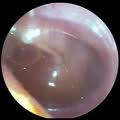 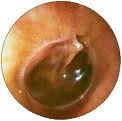 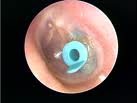 Chronic OM
Usually result from unresolved acute infection due to inadequate treatment or host factors that perpetuate the inflammatory process.
Involves perforation of tympanic membrane and active  bacterial infection for long period.
Pus may drain to the outside (otorrhea).
Result in destruction of middle ear structures and significant risk of permanent hearing loss.
Images of chronic OM
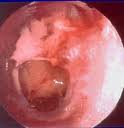 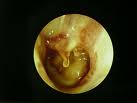 Diagnostic approaches of OM
Clinical examination
Tympanometry ( detect the presence of fluid)
 Gram stain and culture of aspirated fluid to determine the etiologic agents.
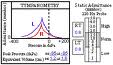 Management of OM
Acute OM  requires antimicrobial therapy & careful follow up.
Antimicrobial usually empirical depending on the most likely bacterial pathogens,  usually to cover S.pneumonia and H.influenzae.
Drainage of exudate may be required. 
Chronic or serous OM need complex management, possibly surgical.
Complications
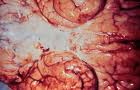 Intracranial
Extracranial
Hearing loss
Tympanic membrane perforation
Mastoiditis
Cholestatoma
Labyrinthitis
others
Meningitis
Extradural abscess
Subdural empyema
Brain abscess
others
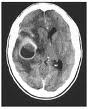 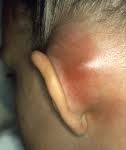